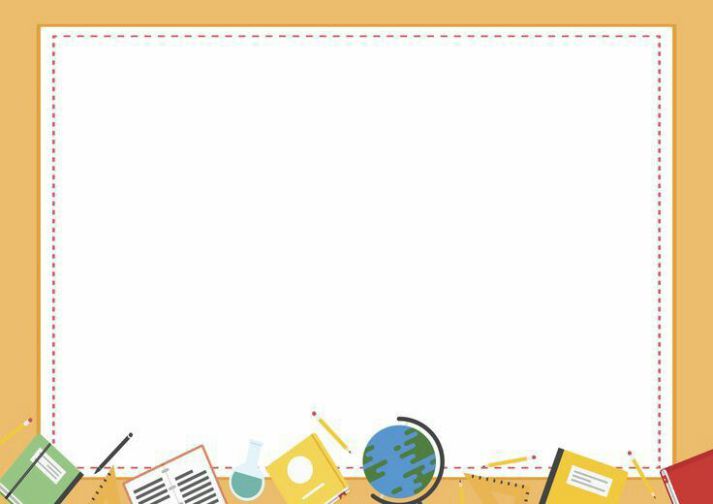 CHÀO MỪNG CÁC CON
ĐẾN VỚI TIẾT HỌC
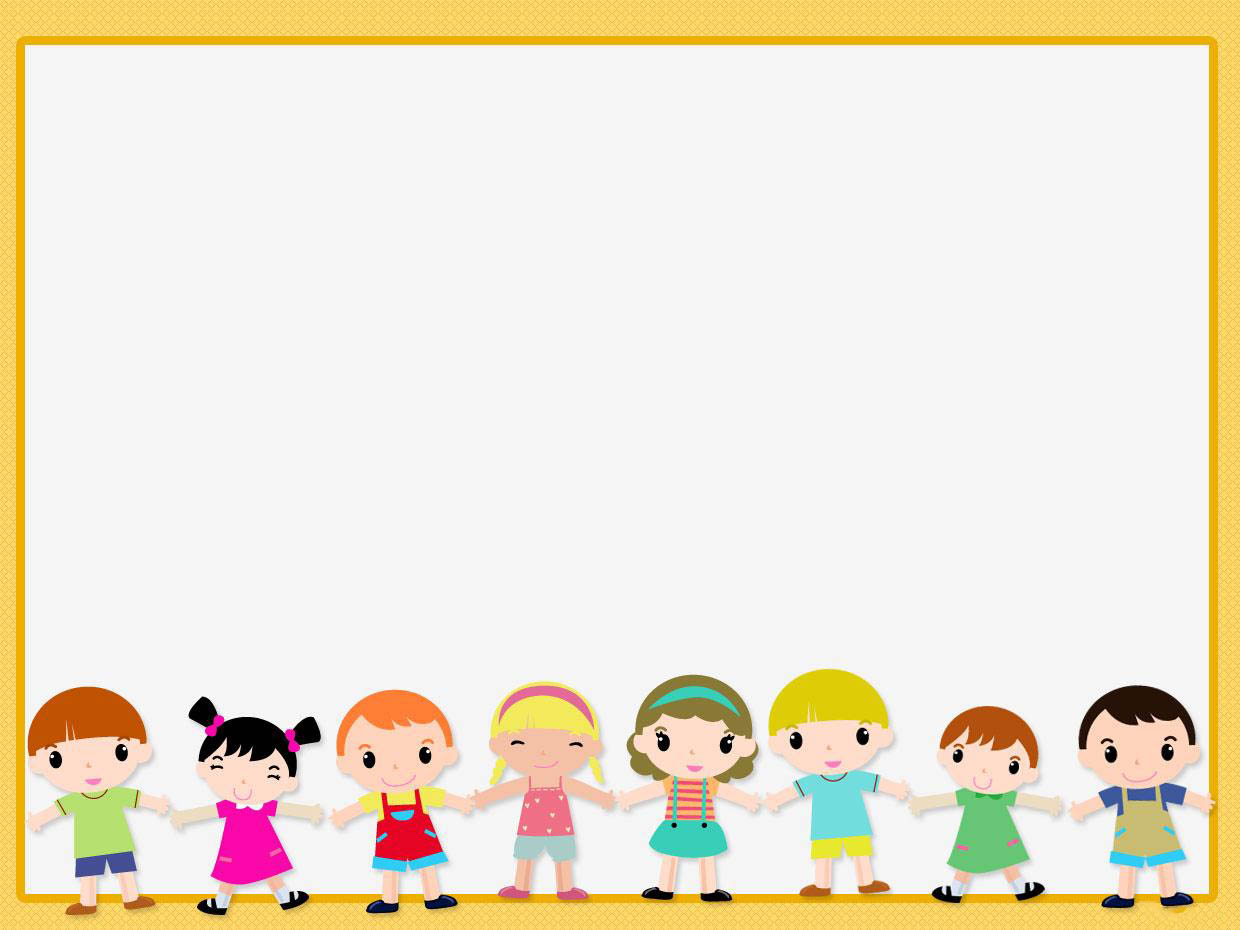 Toán
Phép trừ (có nhớ) trong phạm vi 100 (trang 66)
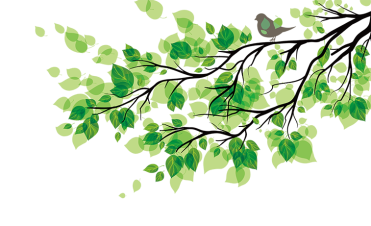 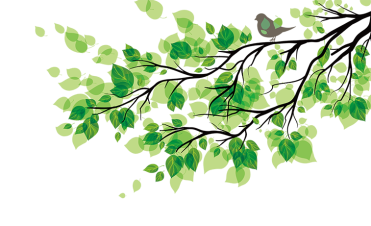 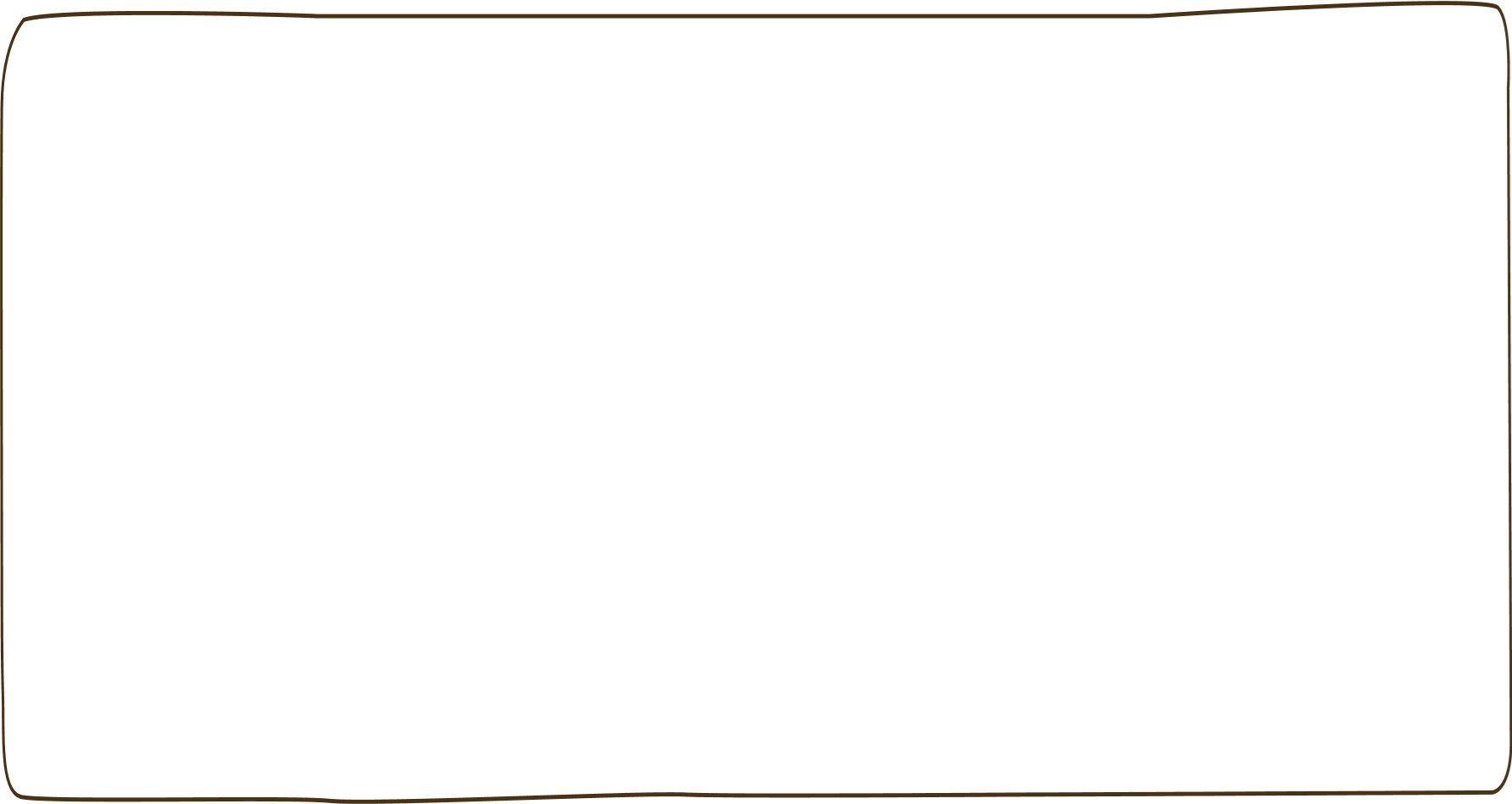 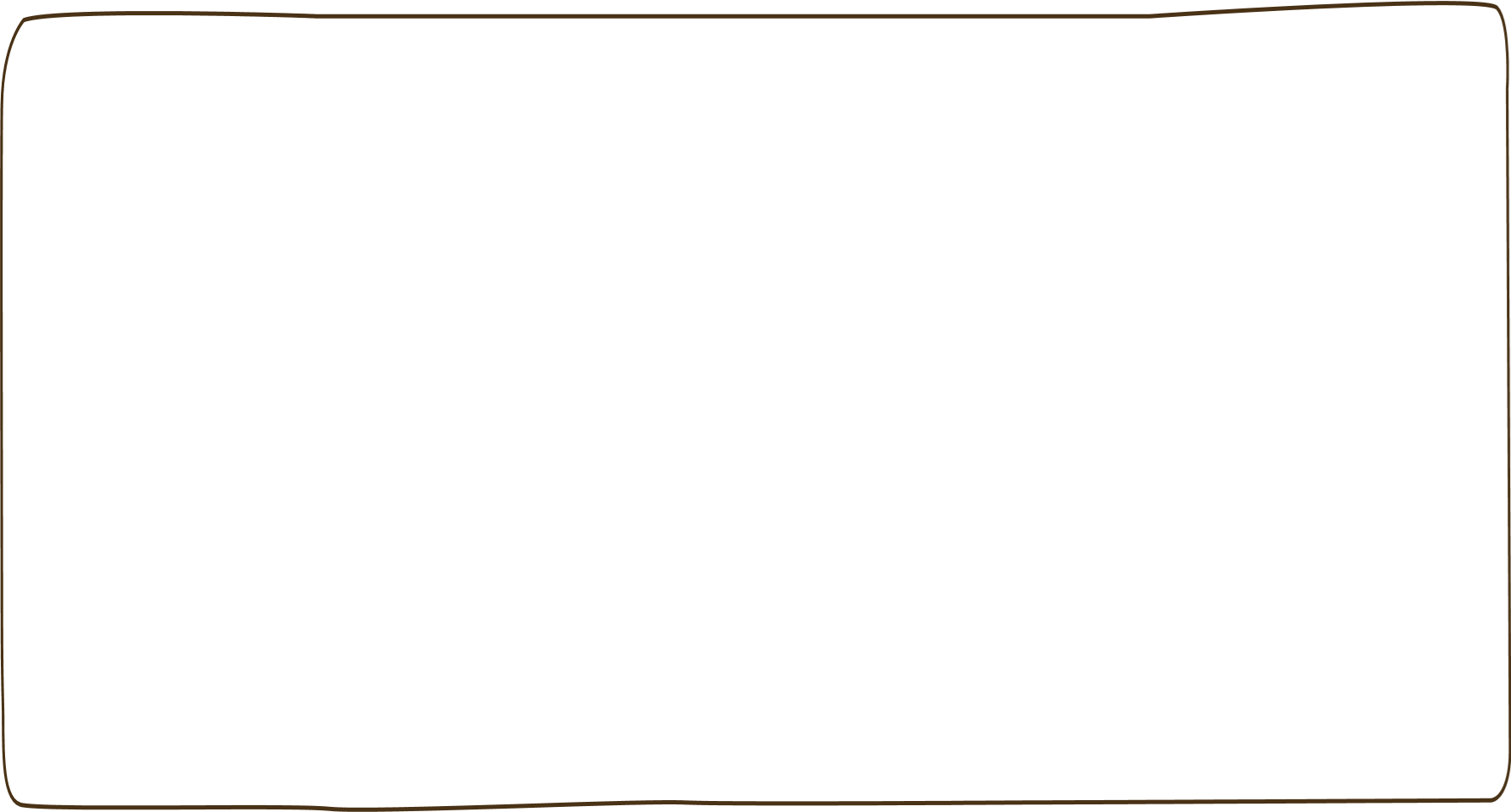 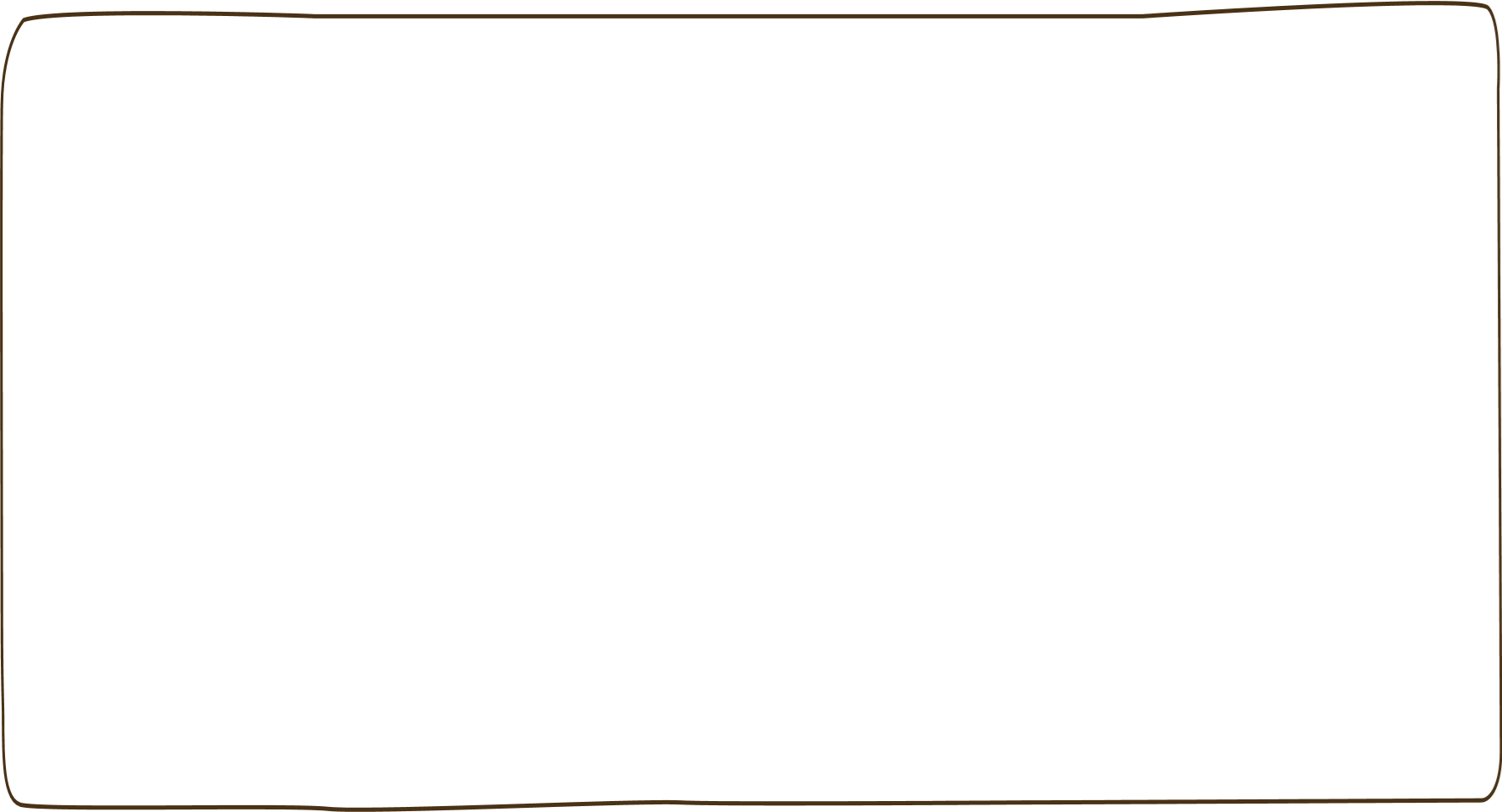 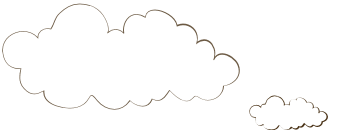 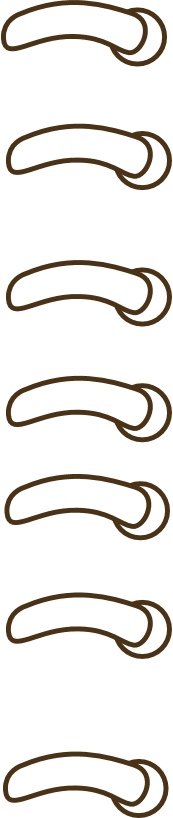 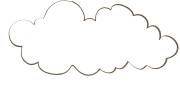 Yêu cầu cần đạt
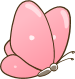 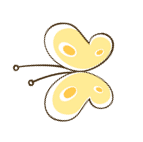 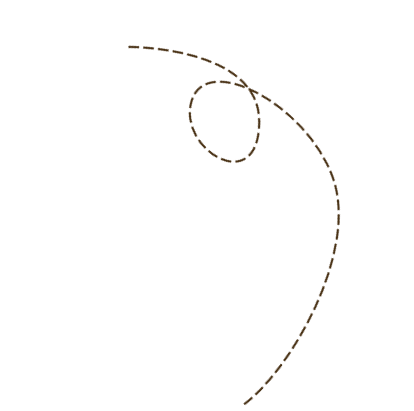 Thực hành trừ (có nhớ) trong phạm vi 100 dạng 52 – 24 
dựa vào phép trừ (có nhớ) trong phạm vi 20. 
- Vận dụng được kiến thức, kĩ năng về phép trừ ( có nhớ) trong phạm vi 100 đã học vào giải quyết một số tình huống gắn với thực tế.
- Phát triển năng lực toán học.
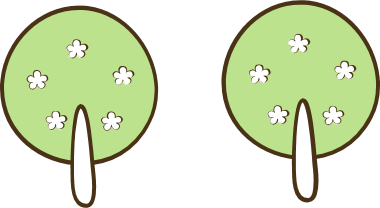 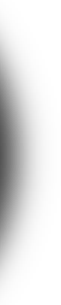 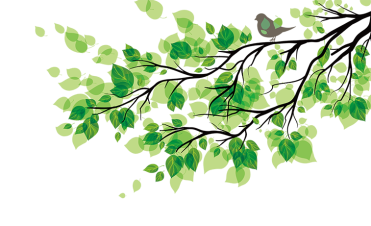 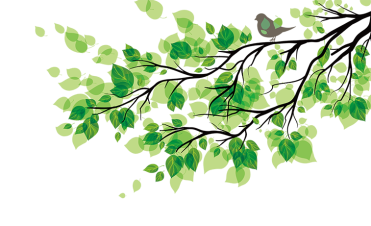 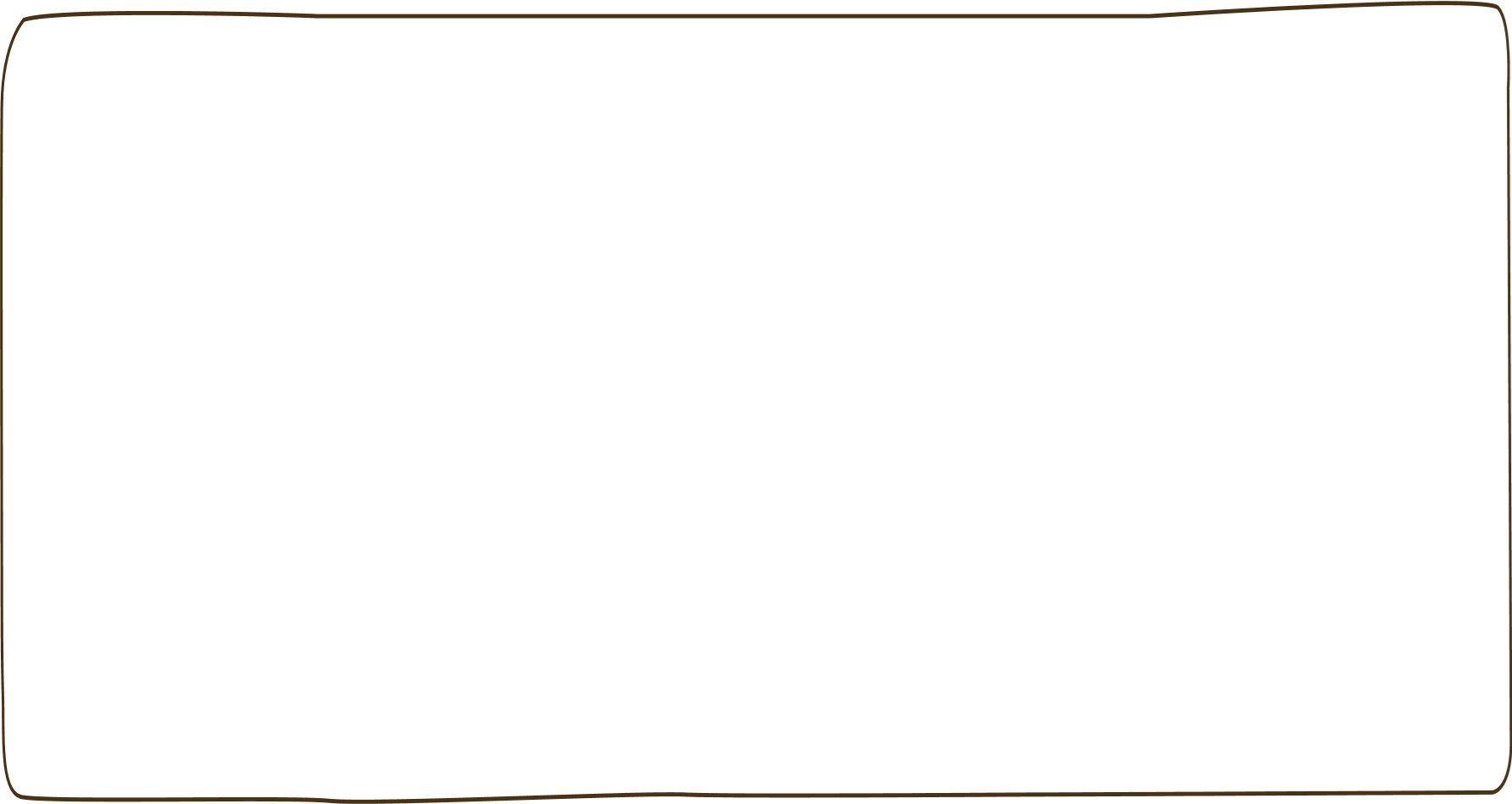 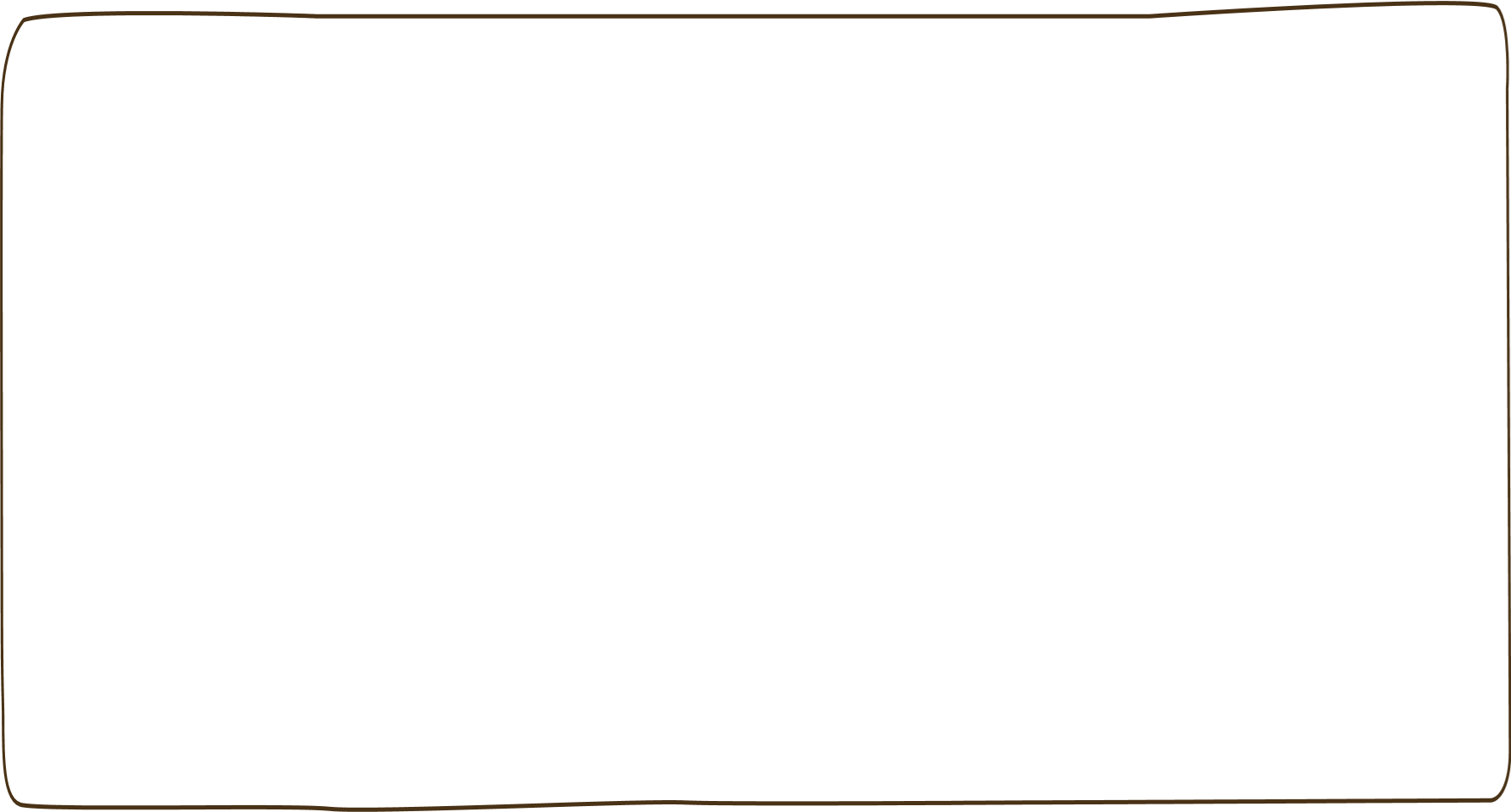 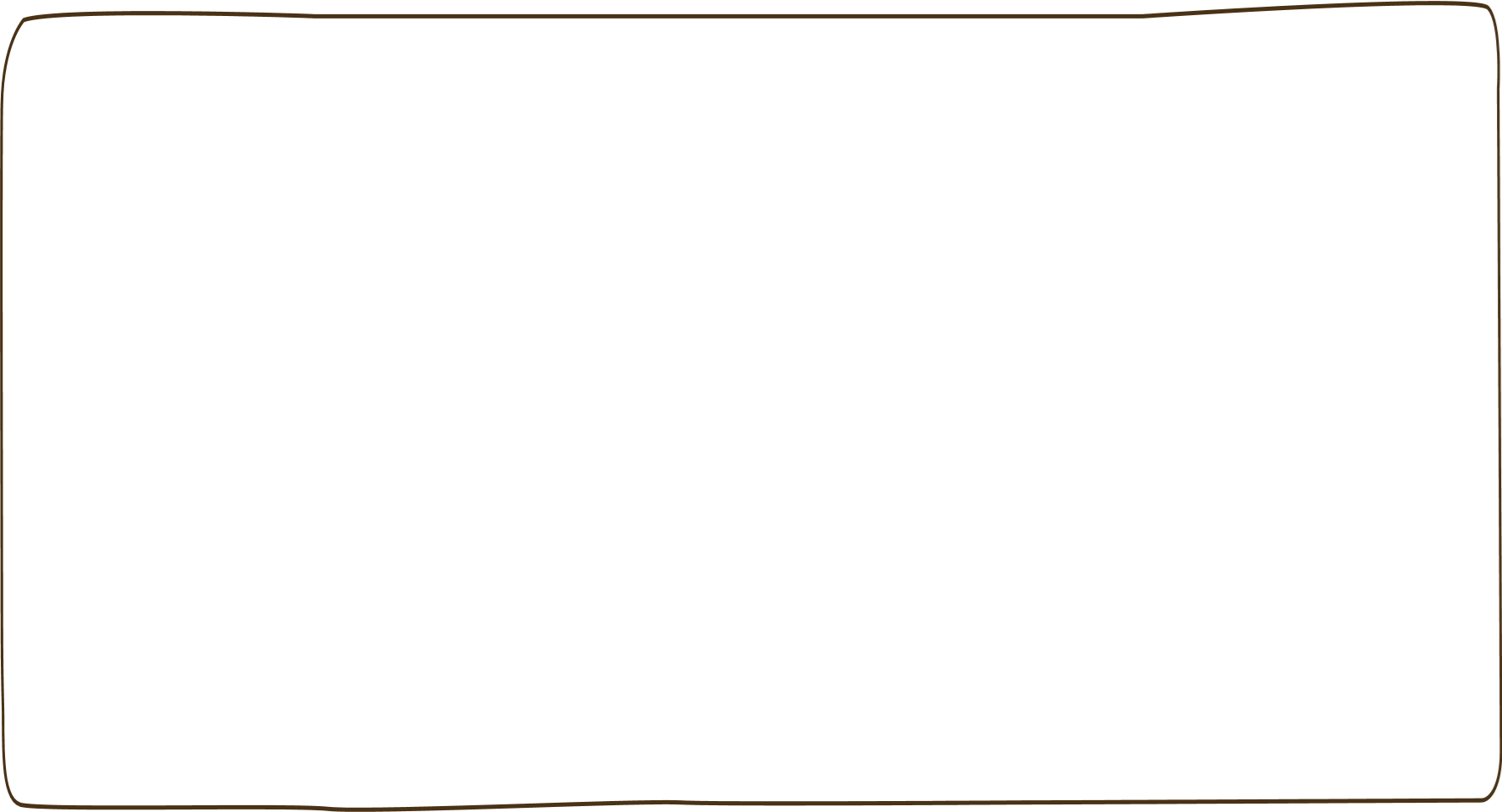 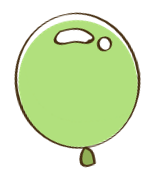 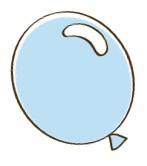 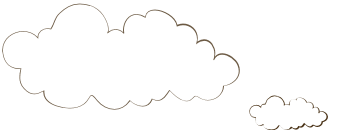 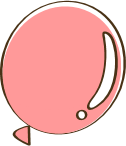 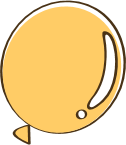 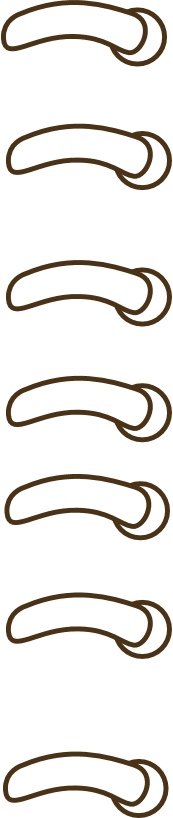 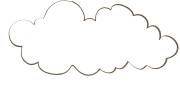 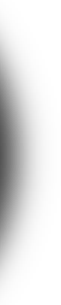 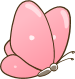 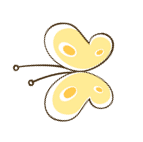 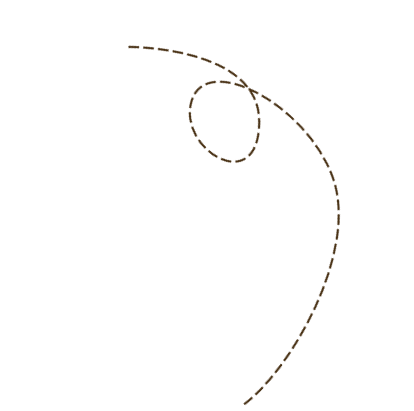 Khám phá
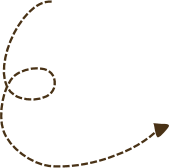 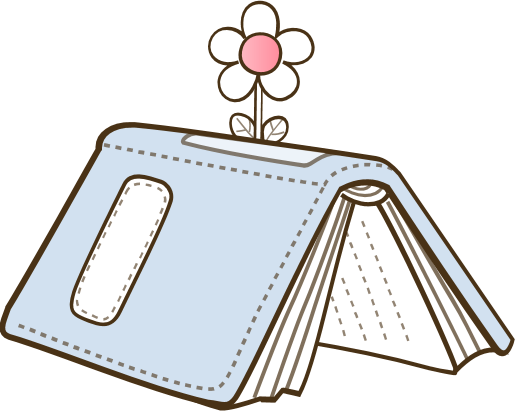 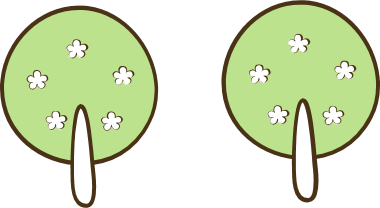 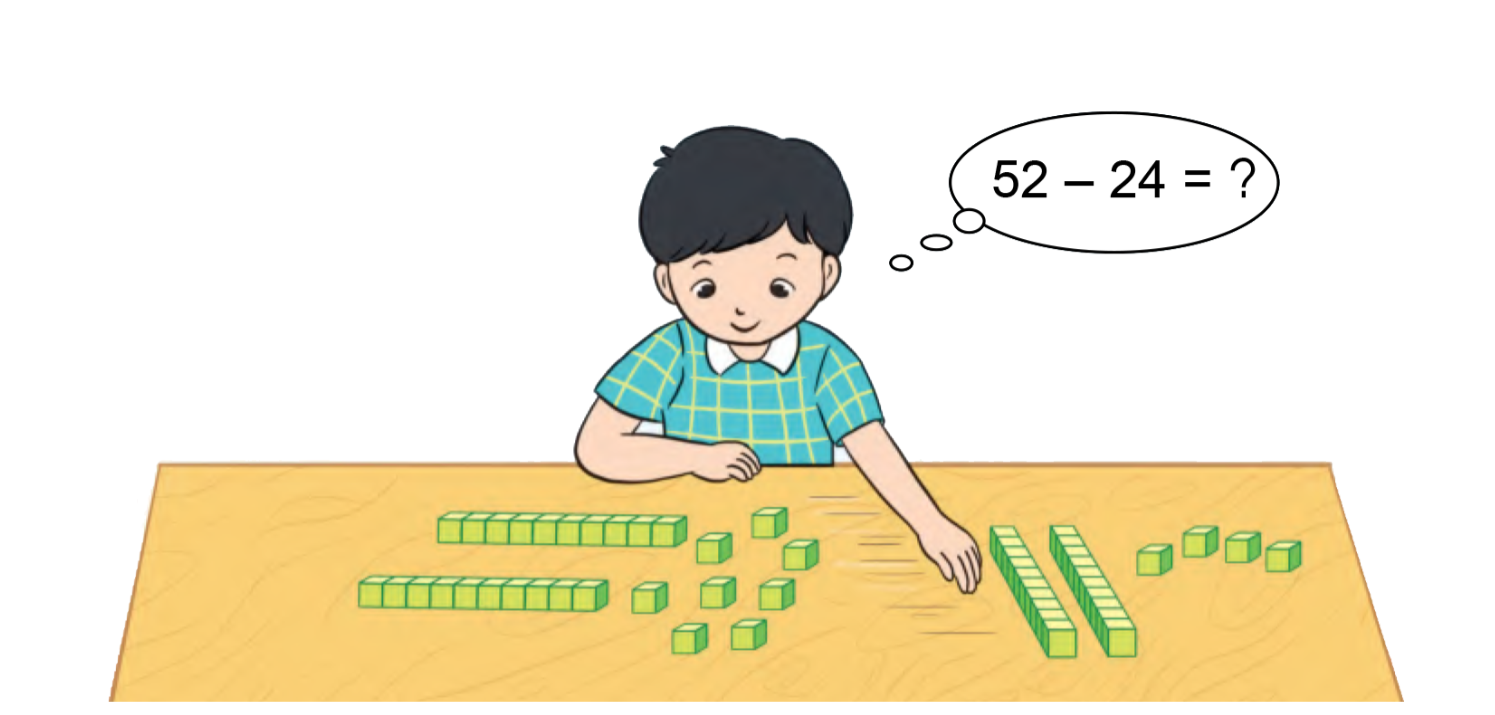 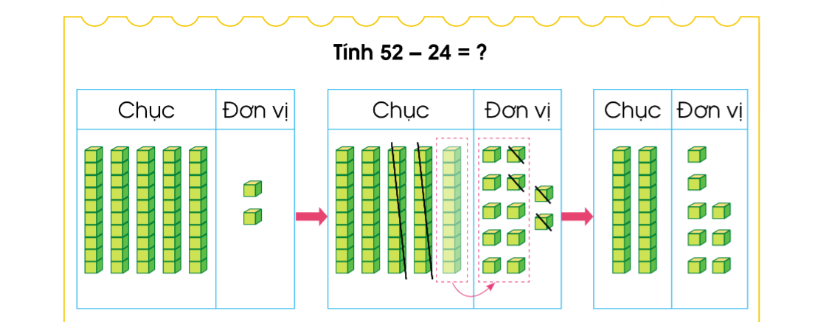 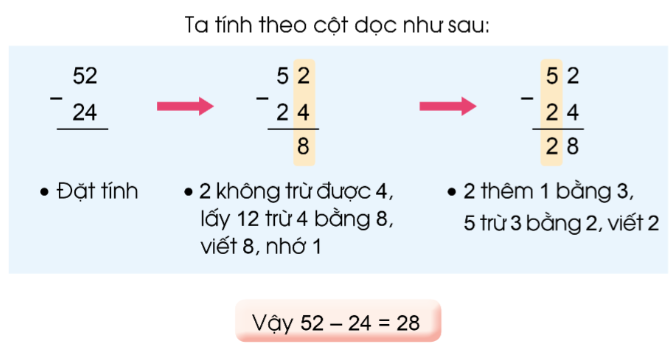 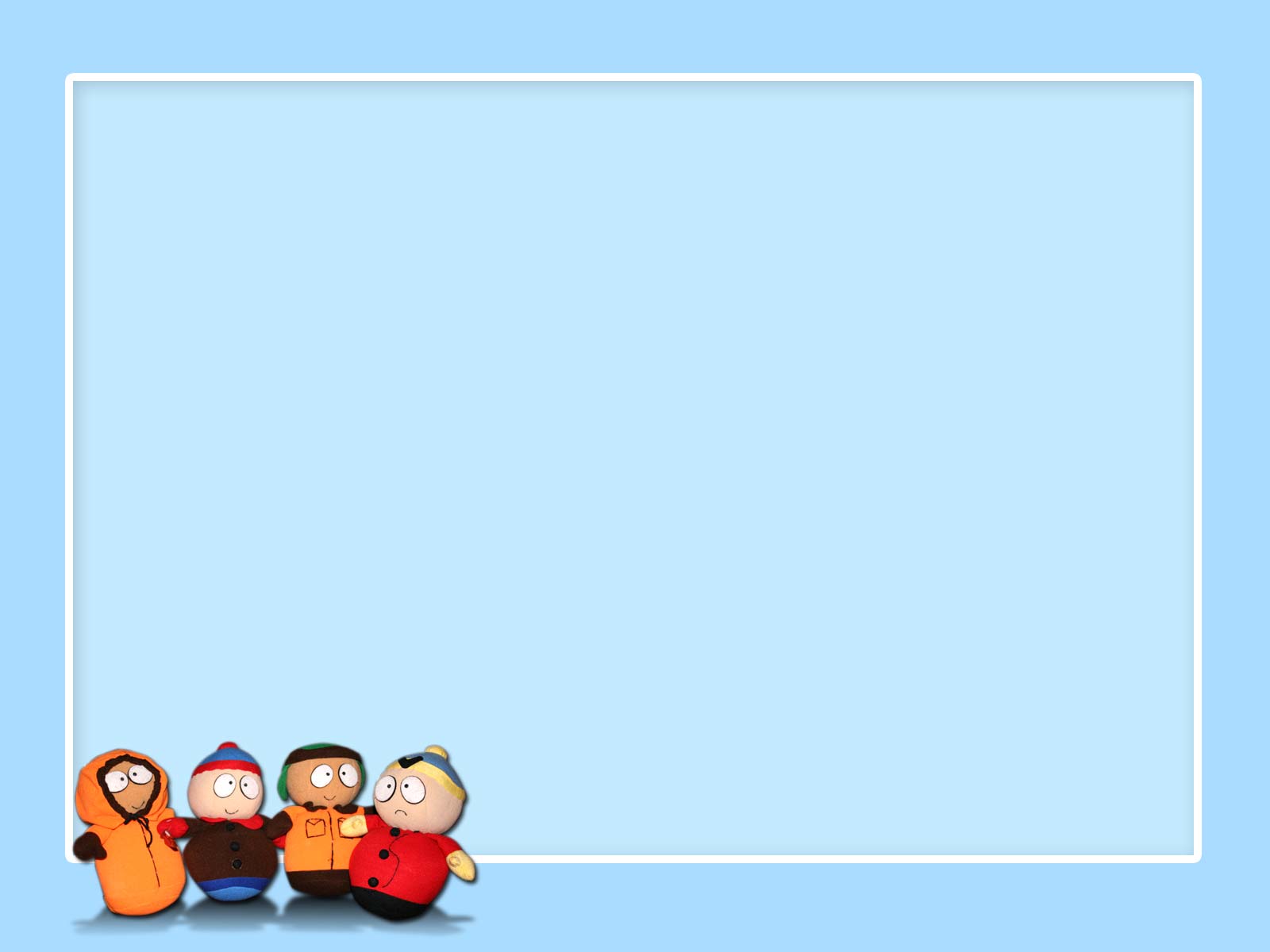 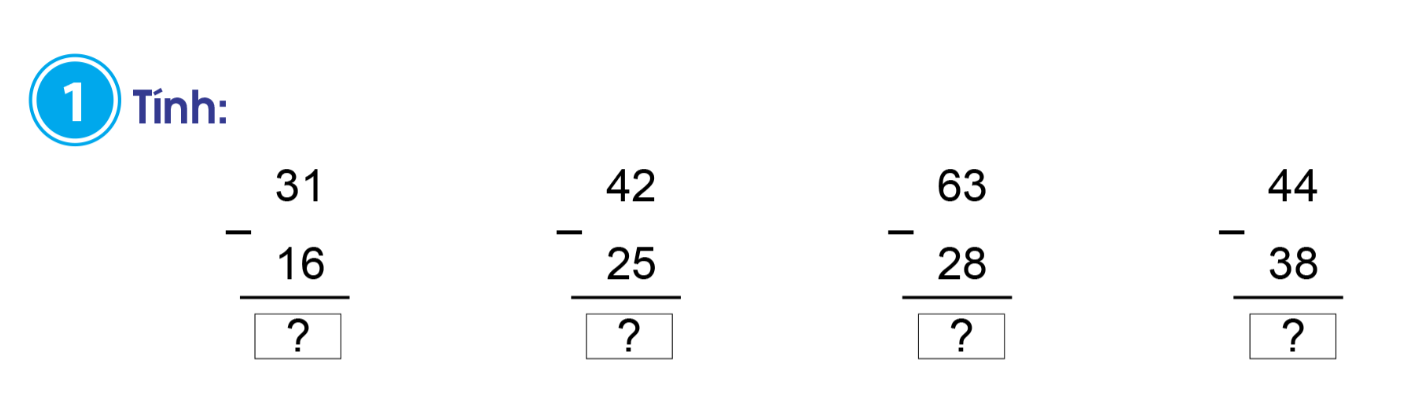 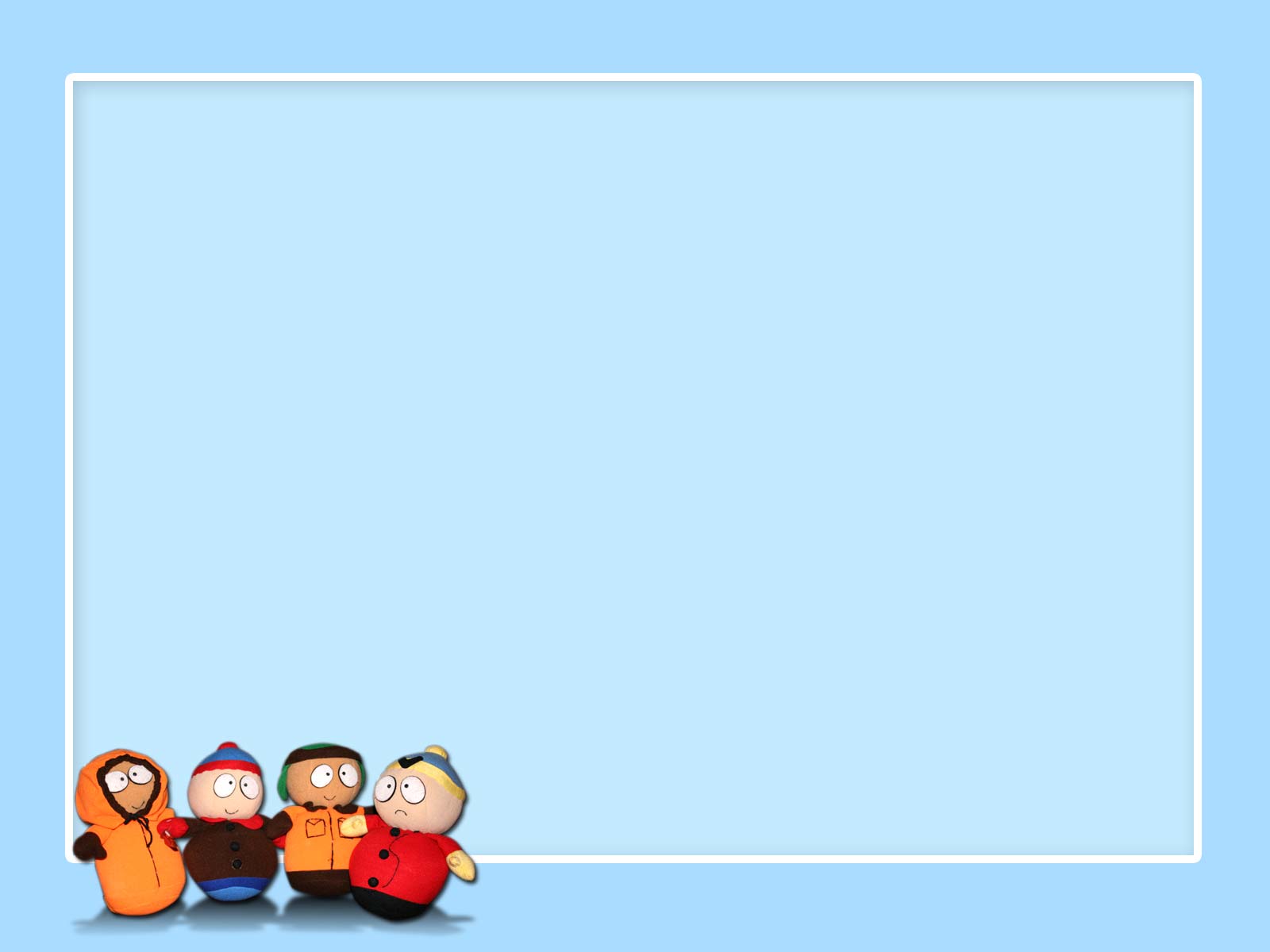 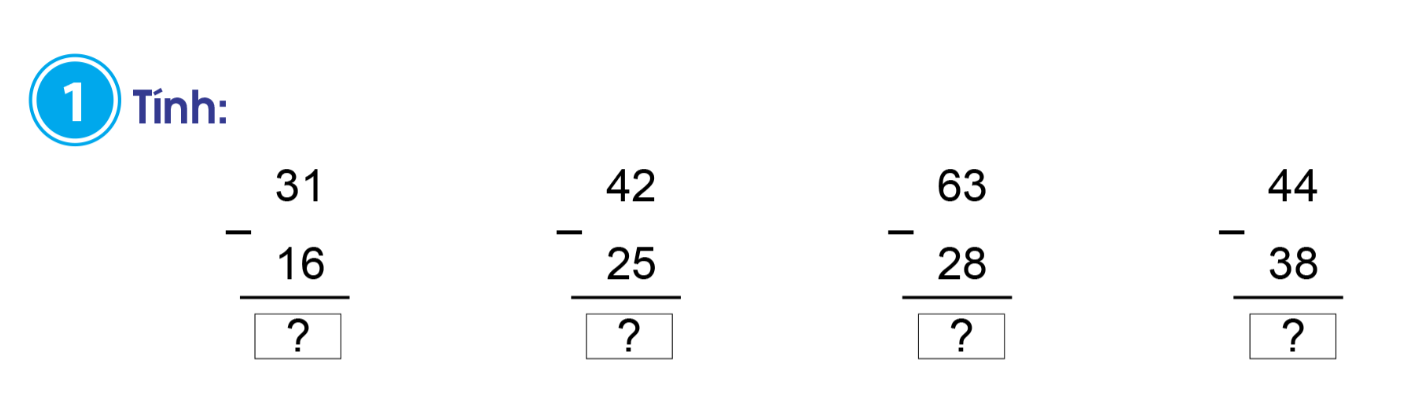 1
7
1
5
0
6
3
5
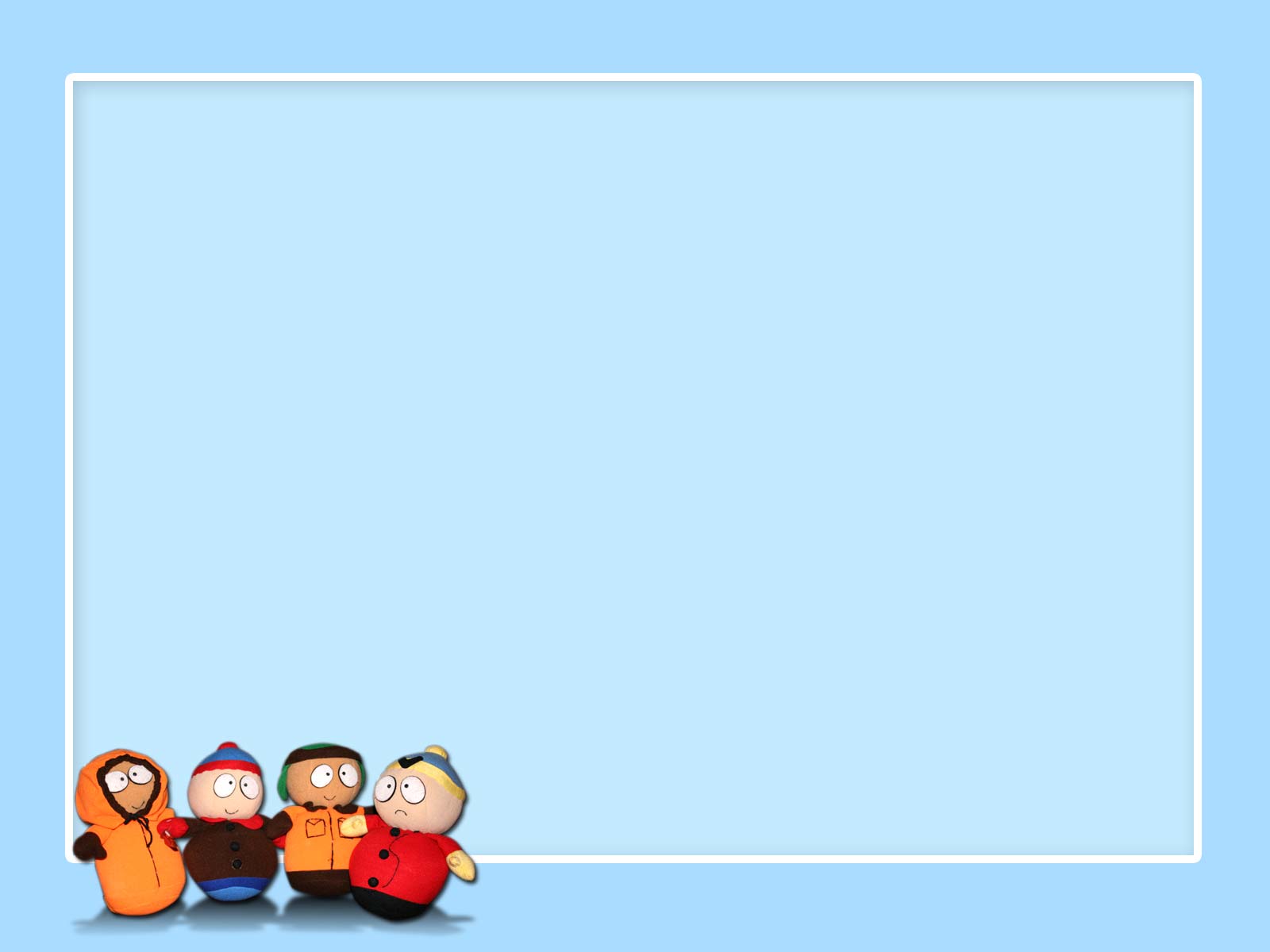 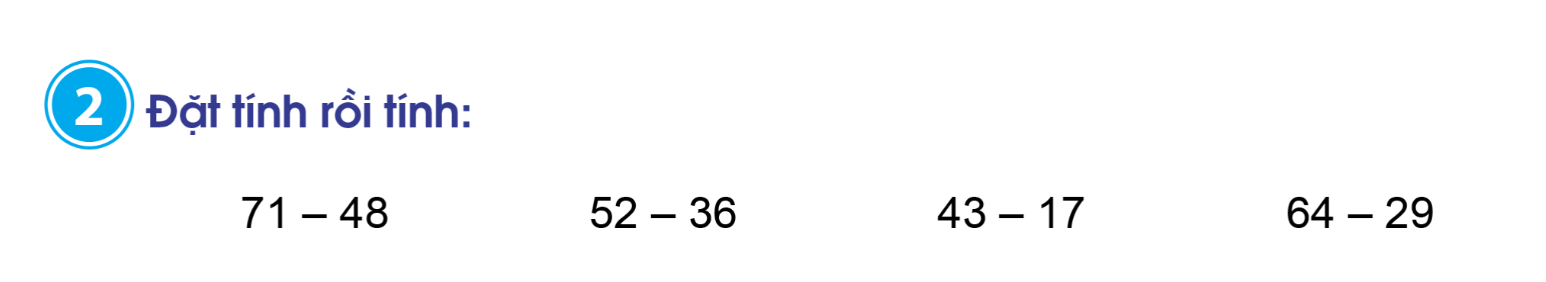 Con hãy nêu cách đặt tính trừ các số có hai chữ số.
Con làm bài vào vở ô li Toán và đối chiếu với kết quả của cô.
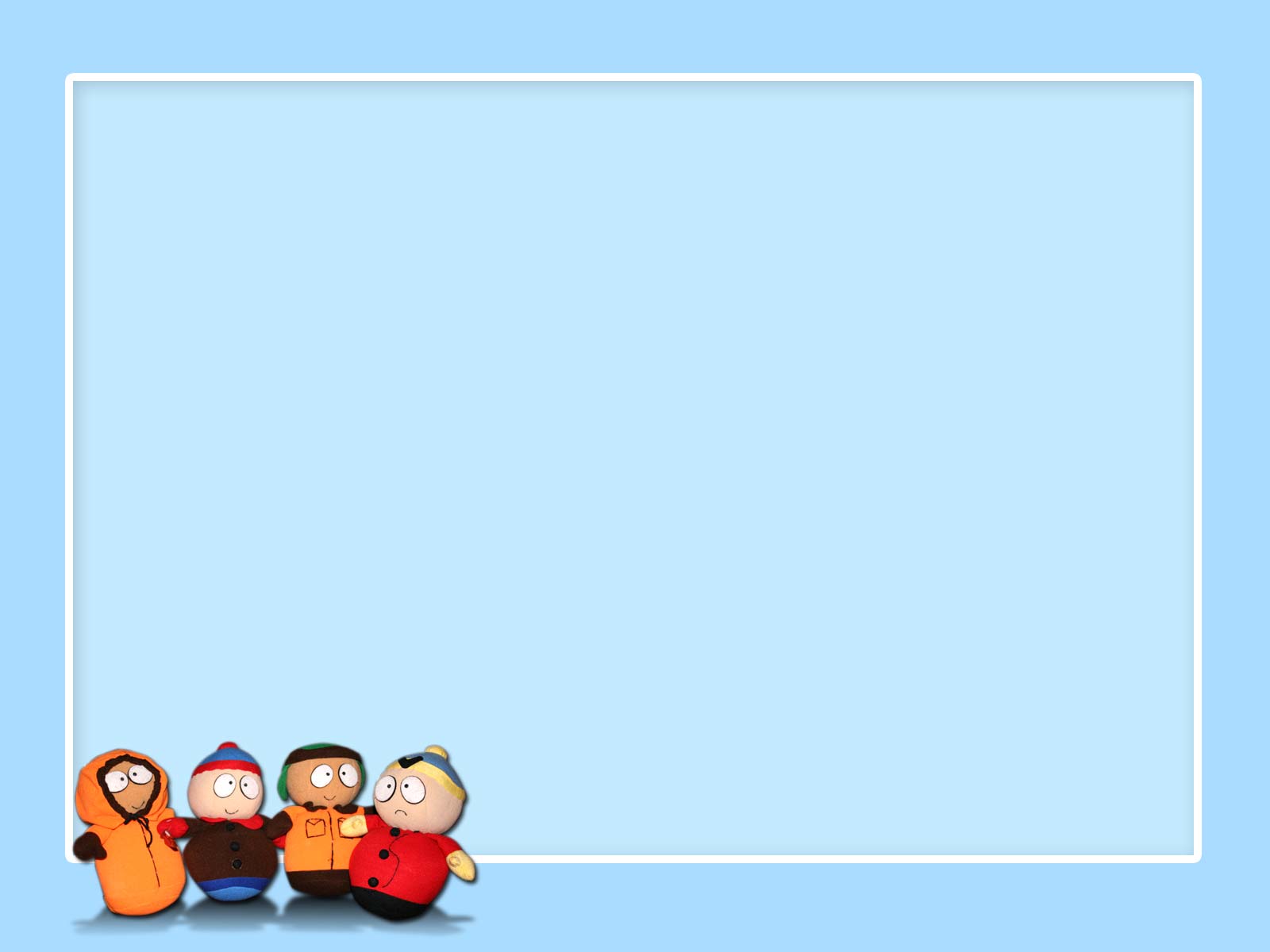 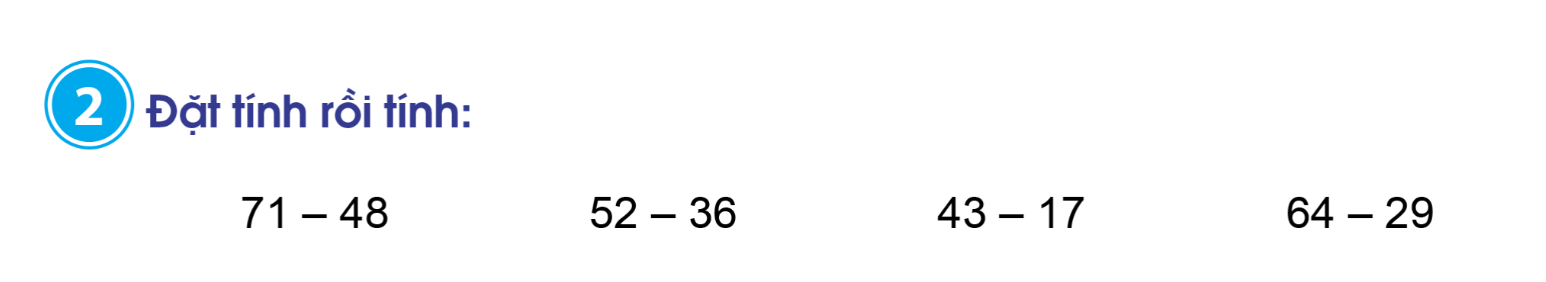 71
48
－
52
36
－
43
17
－
64
29
－
-
-
-
-
2
3
1
6
3
5
2
6
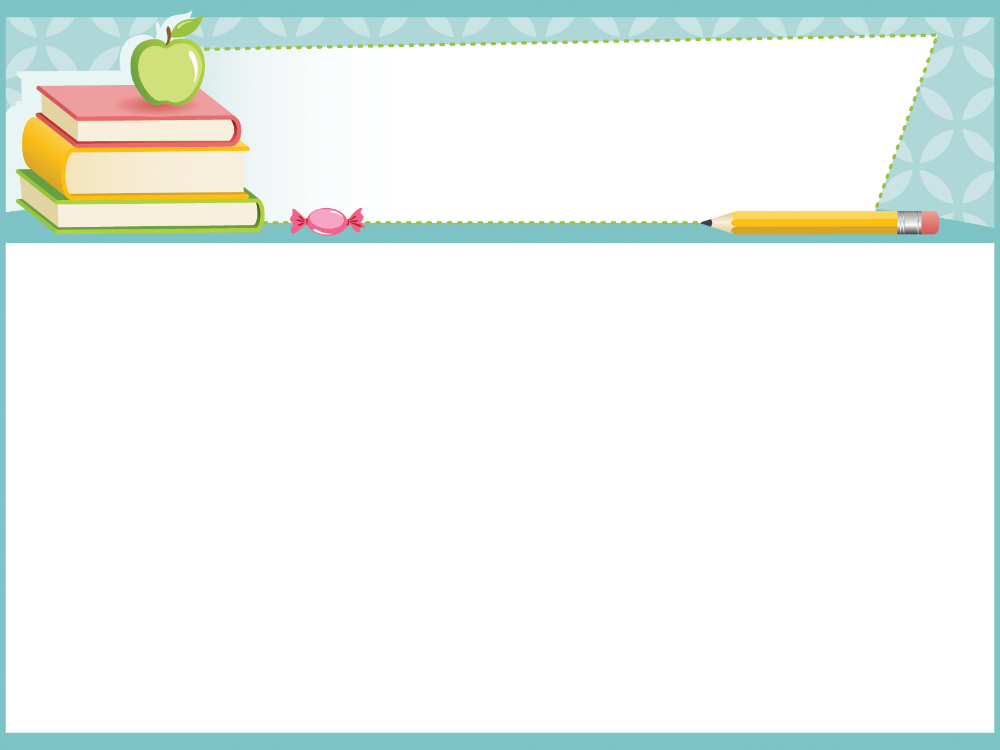 Dặn dò
Hoàn thành bài 2 (Sách giáo khoa, trang 67) vào vở ô li Toán.
Luyện tập về cách đặt tính rồi tính phép trừ (có nhớ) trong pham vi 100.
Xem trước bài sau: Phép trừ (có nhớ) trong phạm vi 100 (bài 3,4 – trang 67).